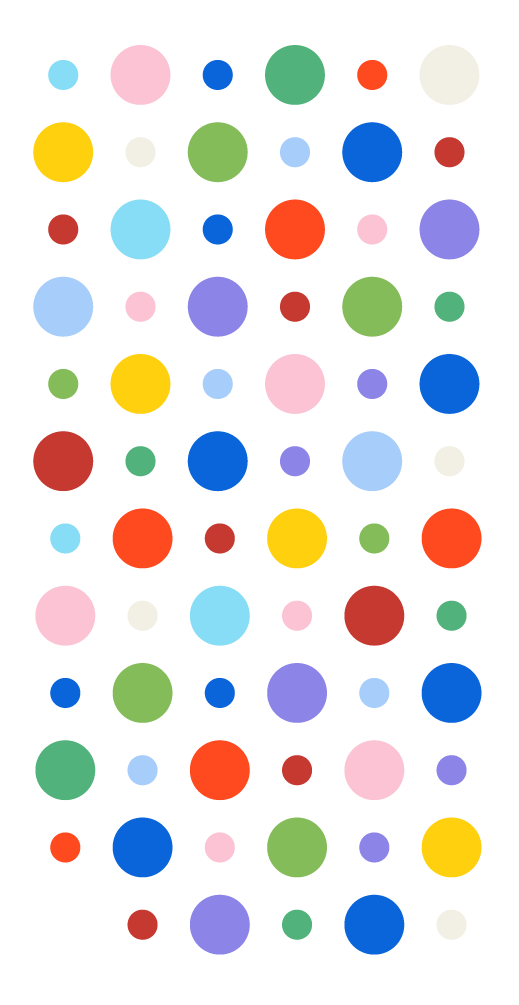 Grupo 1: Derecho a la Educación
Antofagasta
17 de Mayo de 2022
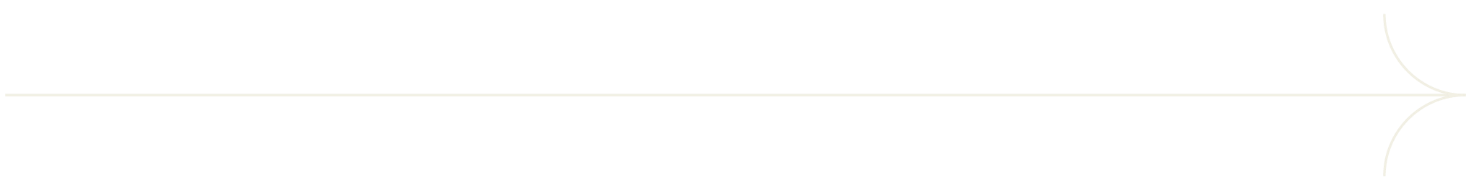 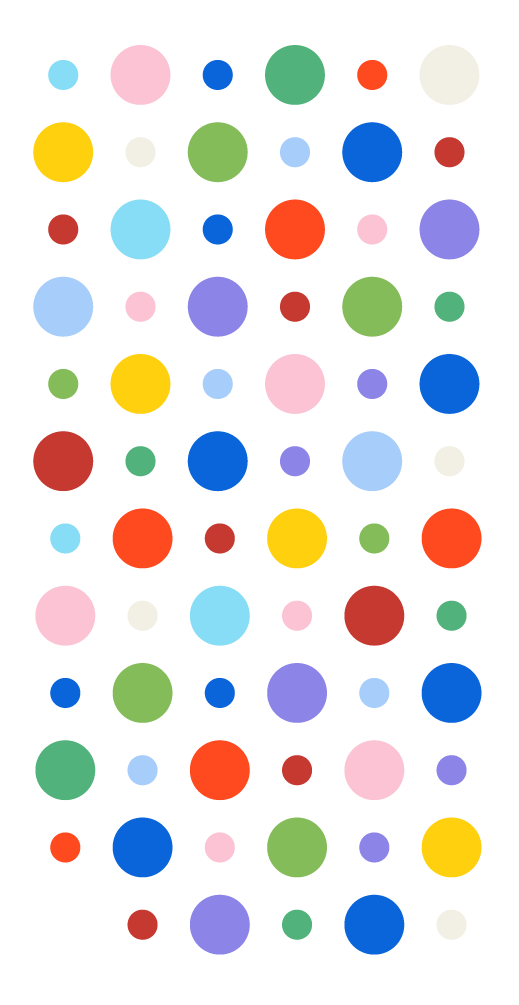 ROLES EN EL DEBATE
En cada grupo deben estar activos o activas:

Guardadora o guardador del tiempo: persona encargada  de moderar las palabras, promover que todos y todas participen.

Sistematizadora o sistematizador: persona encargada de completar el recuadro de síntesis y las preguntas frecuentes.

Facilitadora o facilitador del contenido: persona encargada de socializar en lenguaje simple las normas con las que trabajaremos
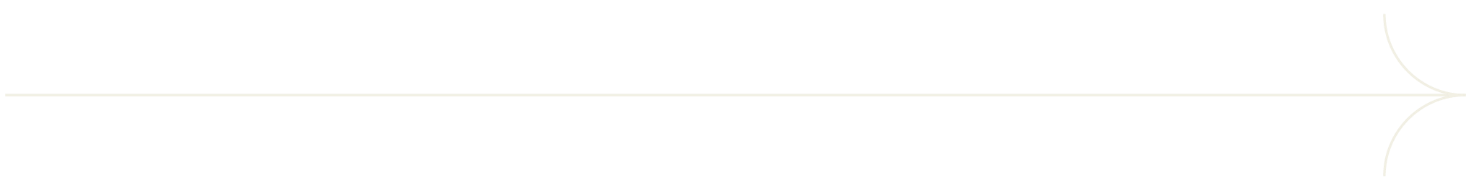 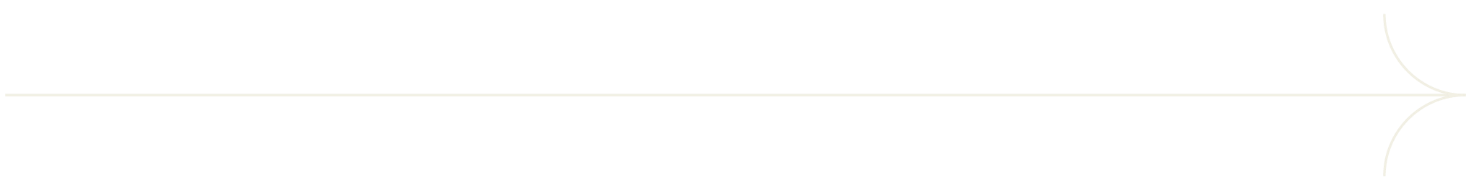 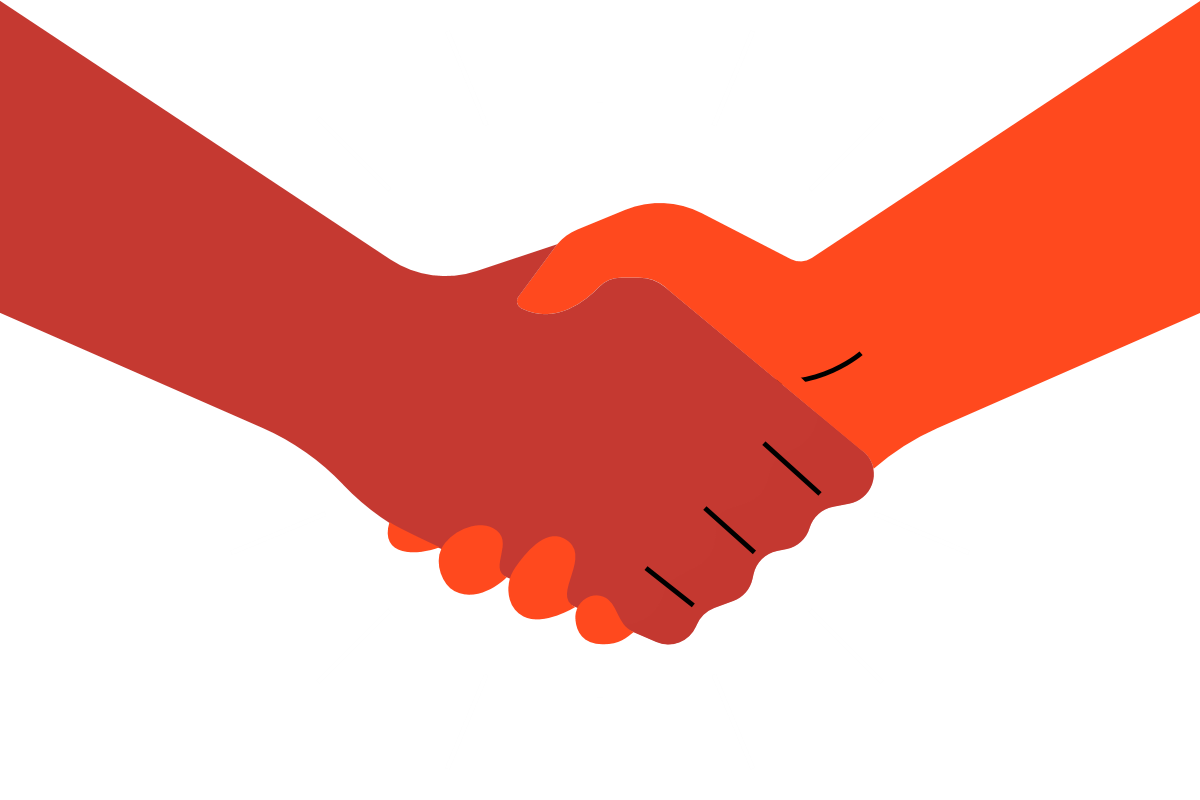 DERECHO A LA EDUCACIÓN
¿Qué dice la Constitución del 80?
10º.- El derecho a la educación.
La educación tiene por objeto el pleno desarrollo de la persona en las distintas etapas de su vida.
    Los padres tienen el derecho preferente y el deber de educar a sus hijos. Corresponderá al Estado otorgar especial protección al ejercicio de este derecho.
    Para el Estado es obligatorio promover la educación parvularia, para lo que financiará un sistema gratuito a partir del nivel medio menor, destinado a asegurar el acceso a éste y sus niveles superiores. El segundo nivel de transición es obligatorio, siendo requisito para el ingreso a la educación básica.
    La educación básica y la educación media son obligatorias, debiendo el Estado financiar un sistema gratuito con tal objeto, destinado a asegurar el acceso a ellas de toda la población. En el caso de la educación media este sistema, en conformidad a la ley, se extenderá hasta cumplir los 21 años de edad.
    Corresponderá al Estado, asimismo, fomentar el desarrollo de la educación en todos sus niveles; estimular la investigación científica y tecnológica, la creación artística y la protección e incremento del patrimonio cultural de la Nación.
    Es deber de la comunidad contribuir al desarrollo y perfeccionamiento de la educación;
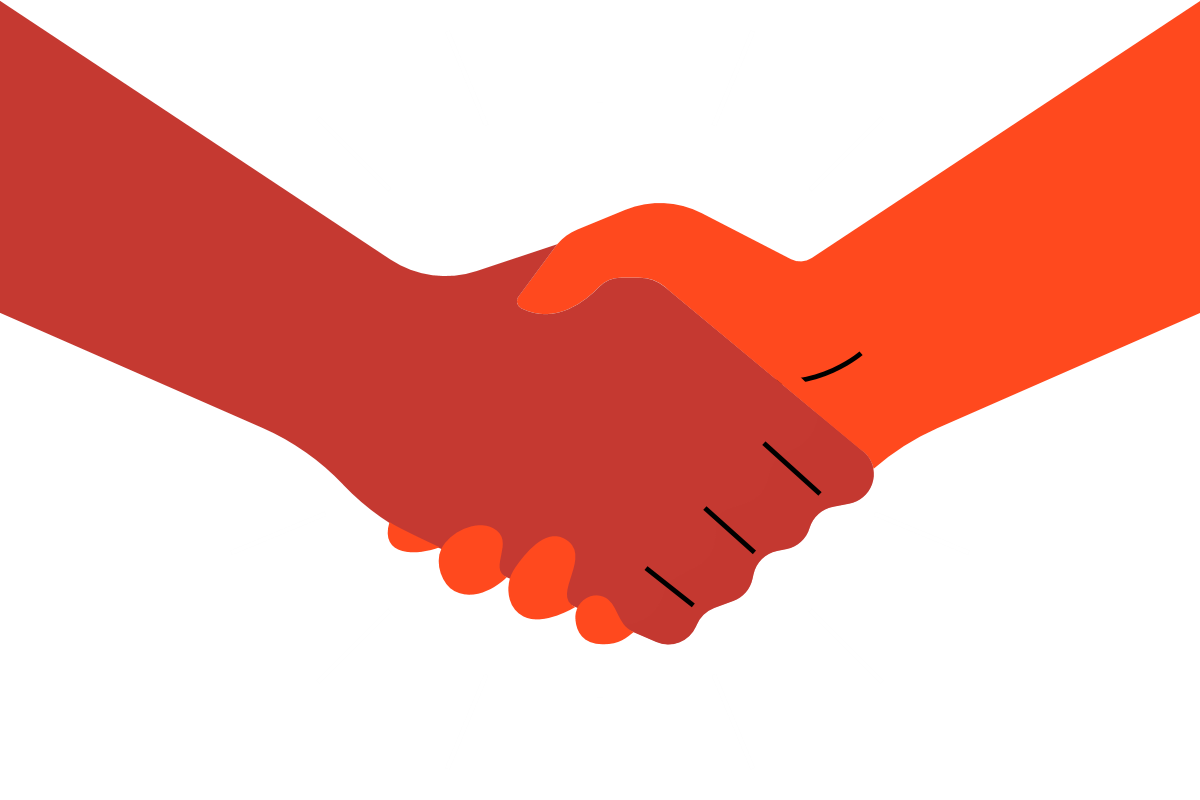 ¿Qué dice la Constitución del 80?


11º.- La libertad de enseñanza incluye el derecho de abrir, organizar y mantener establecimientos educacionales.
    La libertad de enseñanza no tiene otras limitaciones que las impuestas por la moral, las buenas costumbres, el orden público y la seguridad nacional.
    La enseñanza reconocida oficialmente no podrá orientarse a propagar tendencia político partidista alguna.
    Los padres tienen el derecho de escoger el establecimiento de enseñanza para sus hijos.
    Una ley orgánica constitucional establecerá los requisitos mínimos que deberán exigirse en cada uno de los niveles de la enseñanza básica y media y señalará las normas objetivas, de general aplicación, que permitan al Estado velar por su cumplimiento. Dicha ley, del mismo modo, establecerá los requisitos para el reconocimiento oficial de los establecimientos educacionales de todo nivel;
Libertad de enseñanza
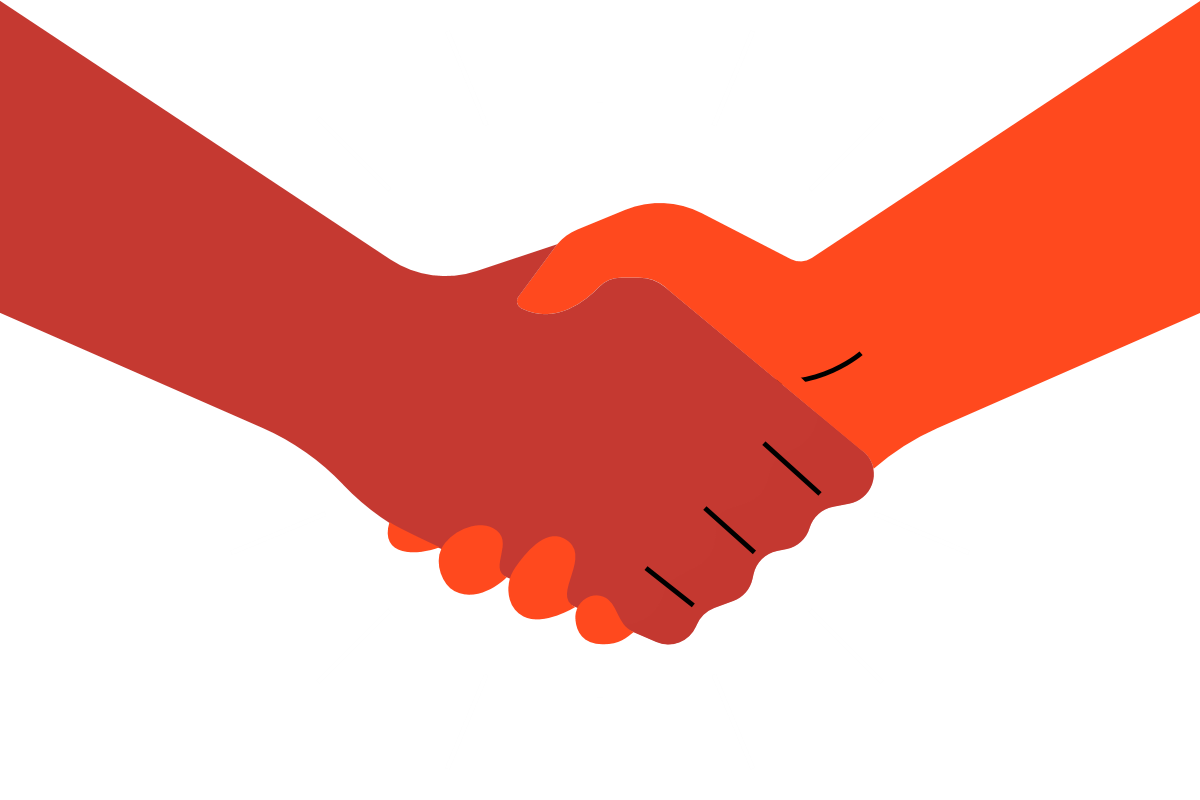 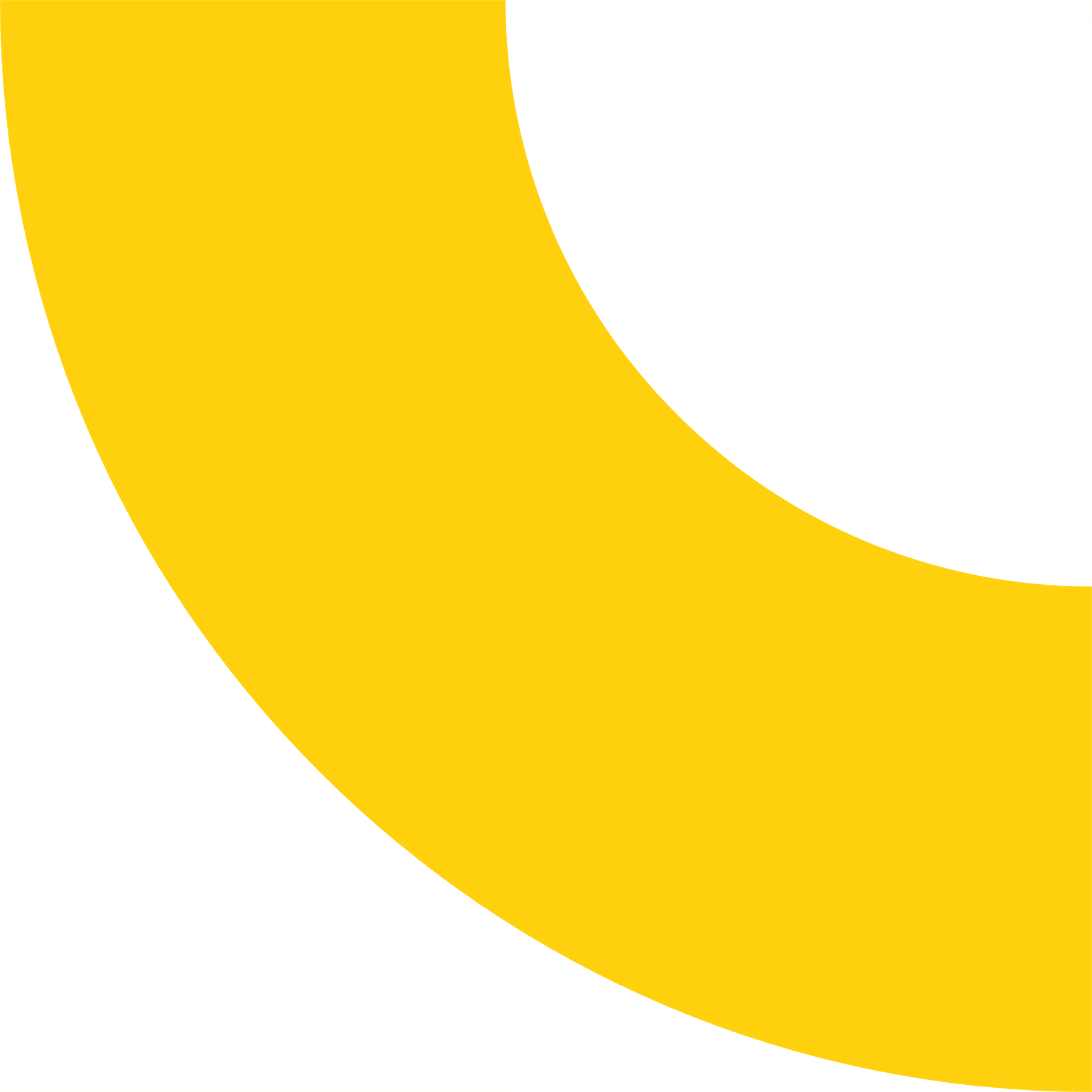 Derecho a la Educación - Nueva Constitución
Artículo 20.- Derecho a la educación. Todas las personas tienen derecho a la educación. La educación es un deber primordial e ineludible del Estado.
La educación es un proceso de formación y aprendizaje permanente a lo largo de la vida, indispensable para el ejercicio de los demás derechos y para la actividad científica, tecnológica, económica y cultural del país. Sus fines son la construcción del bien común, la justicia social, el respeto de los derechos humanos y de la naturaleza, la conciencia ecológica, la convivencia democrática entre los pueblos, la prevención de la violencia y discriminación, así como, la adquisición de conocimientos, el pensamiento crítico y el desarrollo integral de las personas, considerando su dimensión cognitiva, física, social y emocional.
La educación se regirá́ por los principios de cooperación, no discriminación, inclusión, justicia, participación, solidaridad, interculturalidad, enfoque de género, pluralismo y los demás principios consagrados en esta Constitución. Tendrá un carácter no sexista y se desarrollará de forma contextualizada, considerando la pertinencia territorial, cultural y lingüística.
La educación deberá orientarse hacia la calidad, entendida como el cumplimiento de los fines y principios establecidos de la educación.
La ley establecerá la forma en que estos fines y principios deberán materializarse, en condiciones de equidad en las instituciones educativas y los procesos de enseñanza.
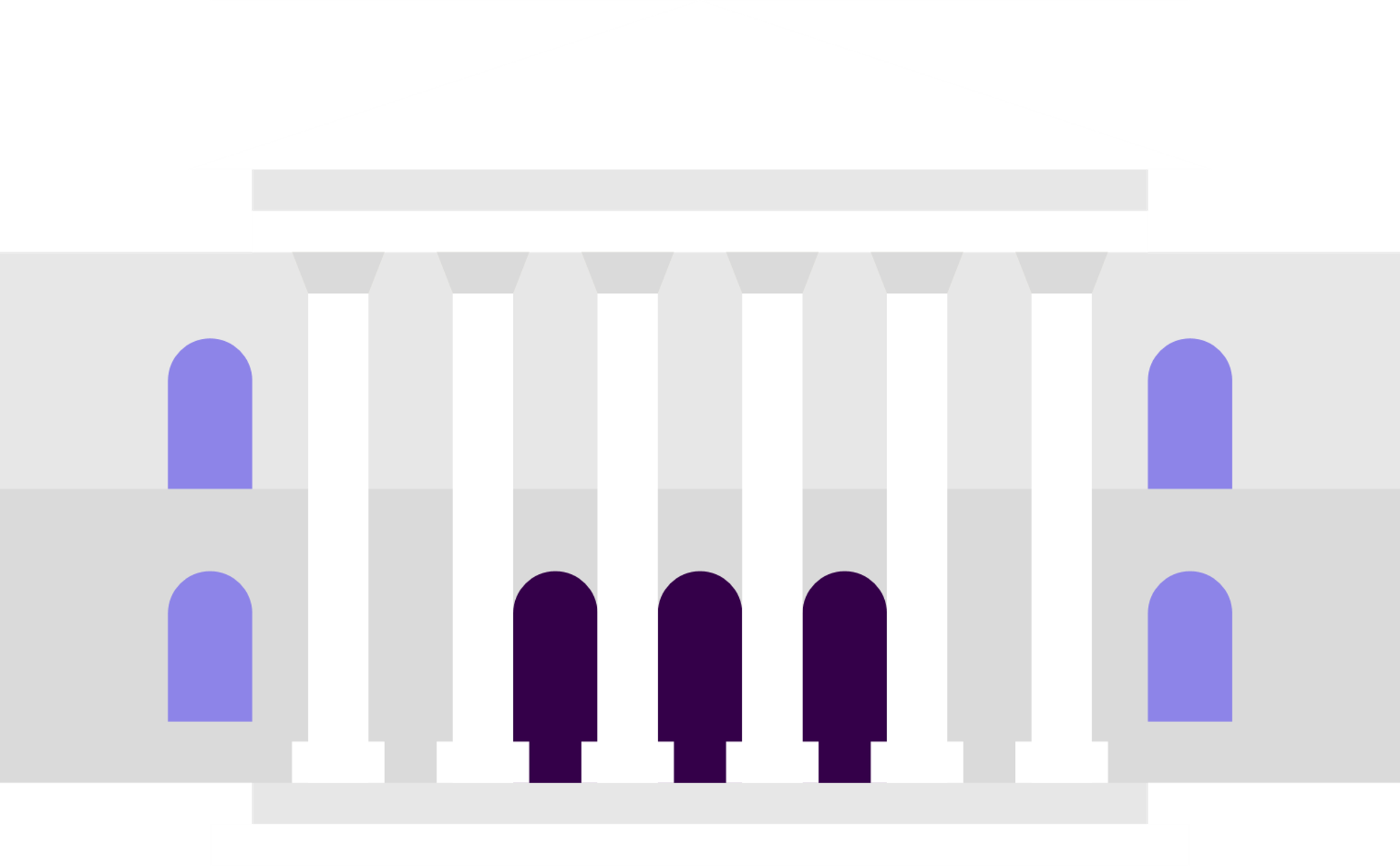 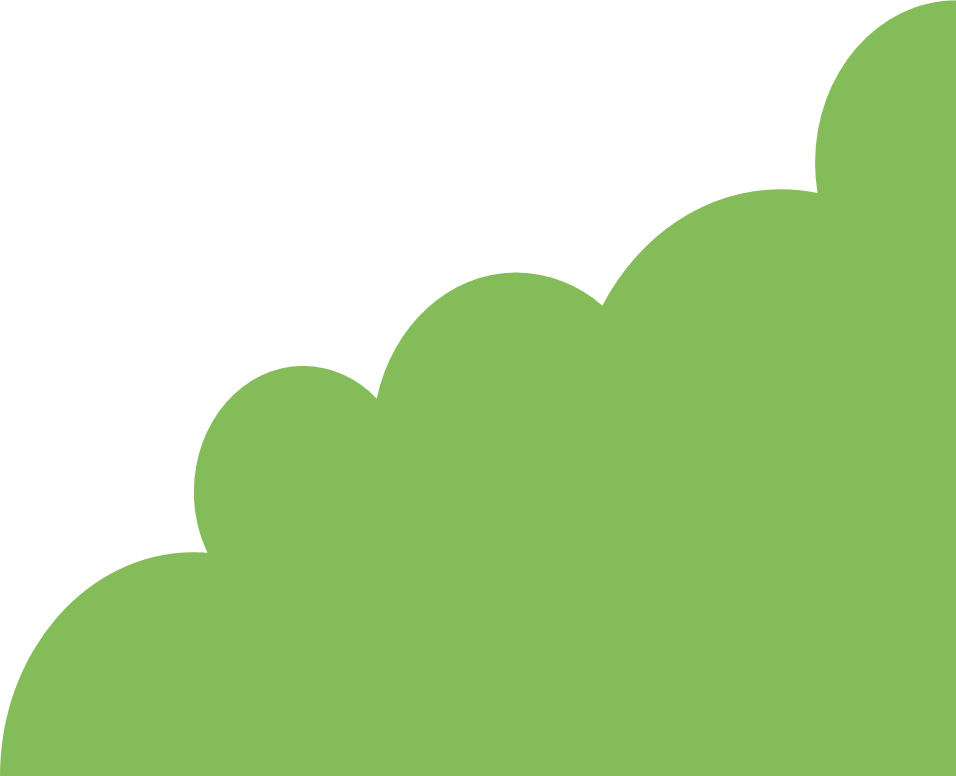 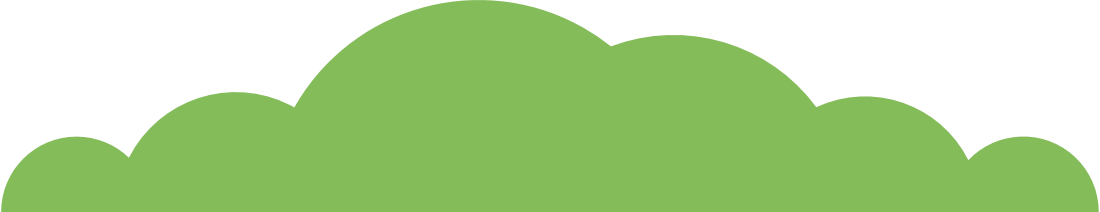 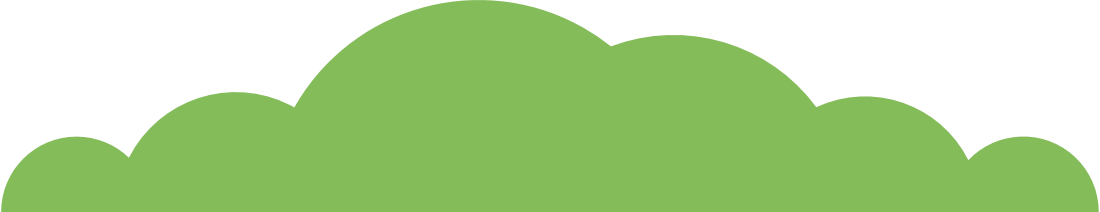 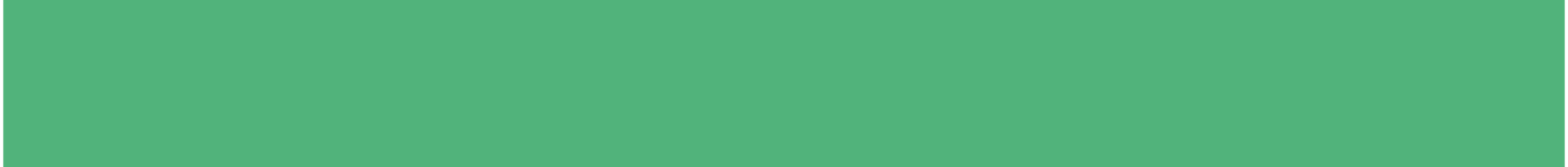 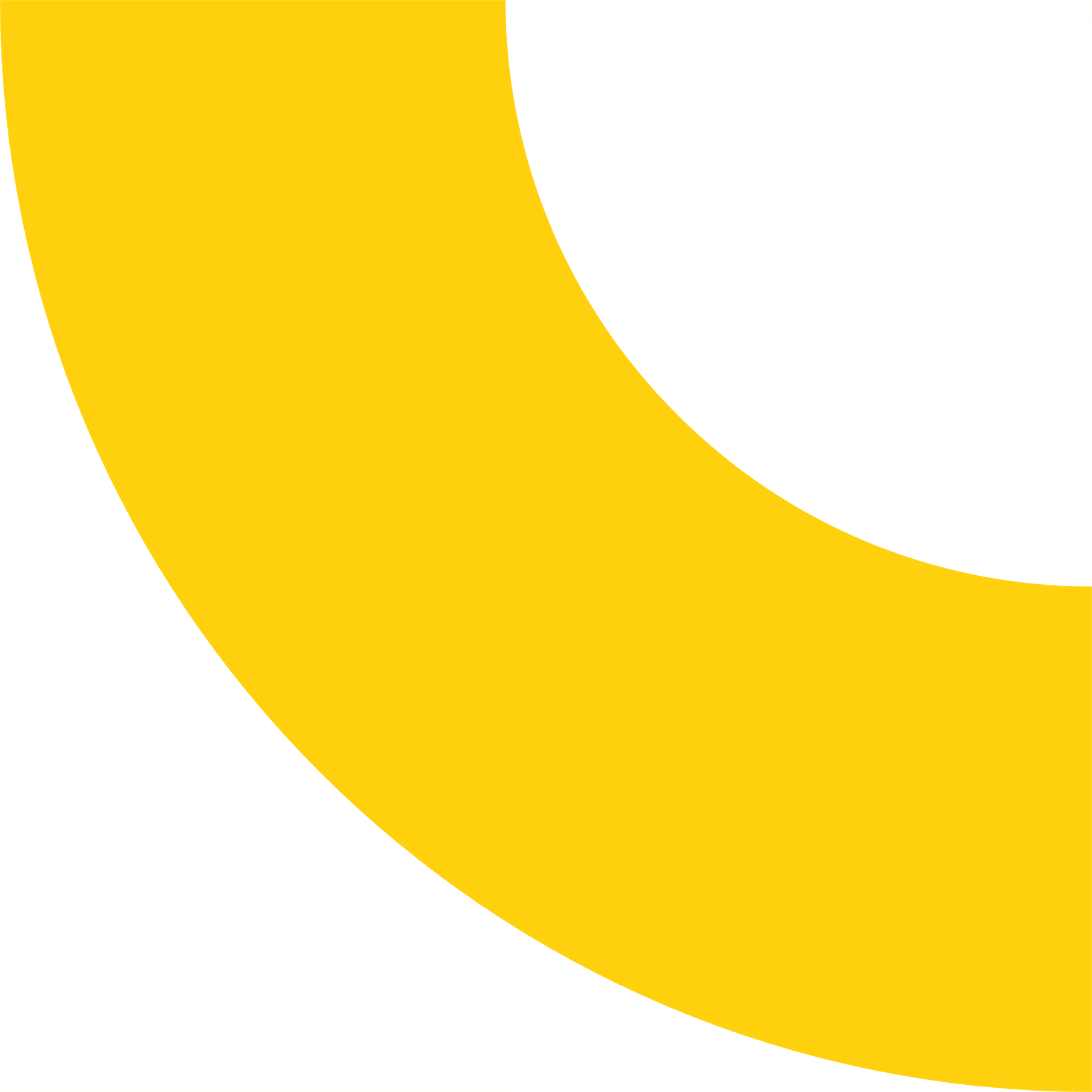 ACCESO A LA EDUCACIÓN
Este Sistema promoverá la diversidad de saberes artísticos, ecológicos, culturales y filosóficos que conviven en el país.
El Estado deberá brindar oportunidades y apoyos adicionales a quienes están en situación de discapacidad y en riesgo de exclusión.
El Estado deberá articular, gestionar y financiar un Sistema de Educación Pública, de carácter laico y gratuito, compuesto por establecimientos e instituciones estatales de todos los niveles y modalidades educativas. La educación pública constituye el eje estratégico del Sistema Nacional de Educación; su ampliación y fortalecimiento es un deber primordial del Estado.
Artículo 21.- La educación será de acceso universal en todos sus niveles y obligatoria desde el nivel básico hasta la educación media.
El Sistema Nacional de Educación estará integrado por los establecimientos e instituciones de educación parvularia, básica, media y superior, creadas o reconocidas por el Estado. Se articulará bajo el principio de colaboración y tendrá como centro la experiencia de aprendizaje de los estudiantes. El Estado ejercerá labores de coordinación, regulación, mejoramiento y supervigilancia del Sistema. La ley establecerá los requisitos para el reconocimiento oficial de los establecimientos educacionales.
Las instituciones que lo conforman estarán sujetas al régimen común que fije la ley, serán de carácter democrático, no podrán discriminar en su acceso, se regirán por los fines y principios de este derecho, y tendrán prohibida toda forma de lucro.
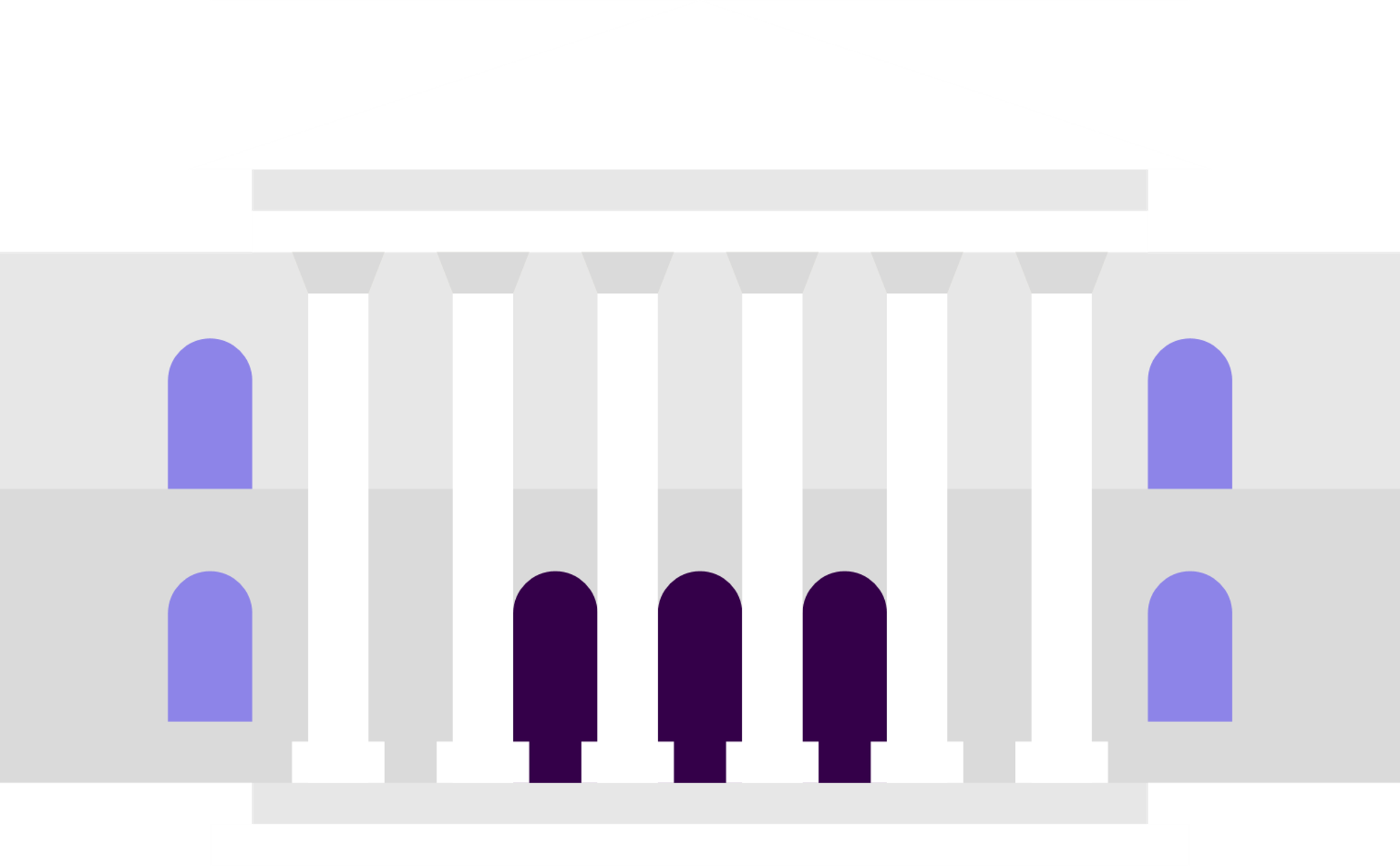 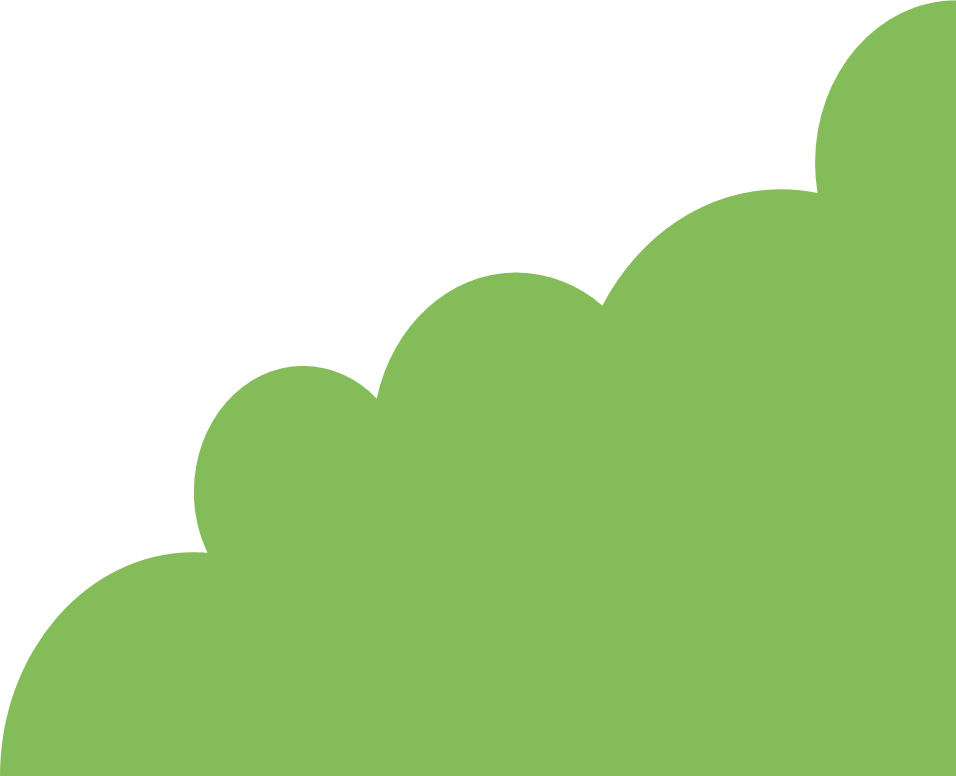 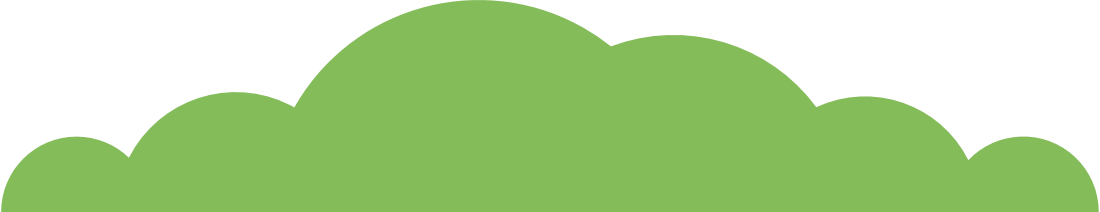 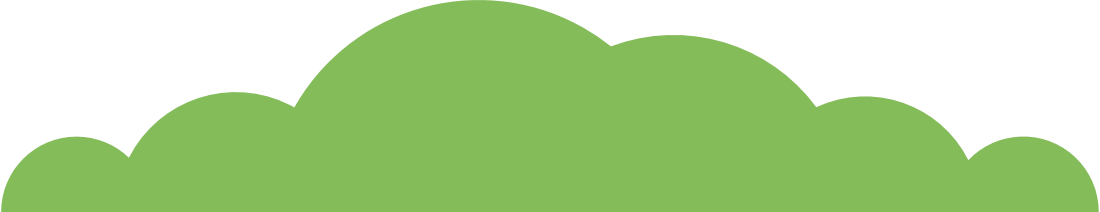 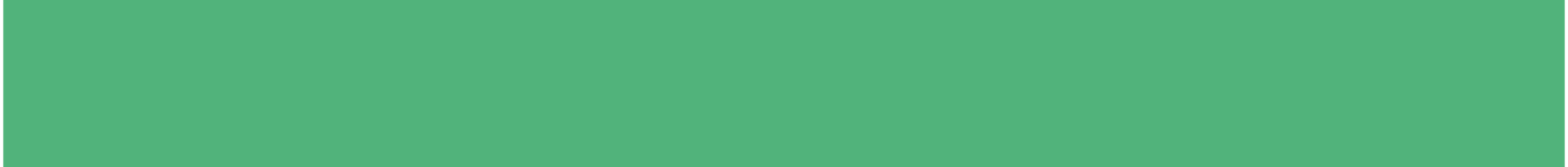 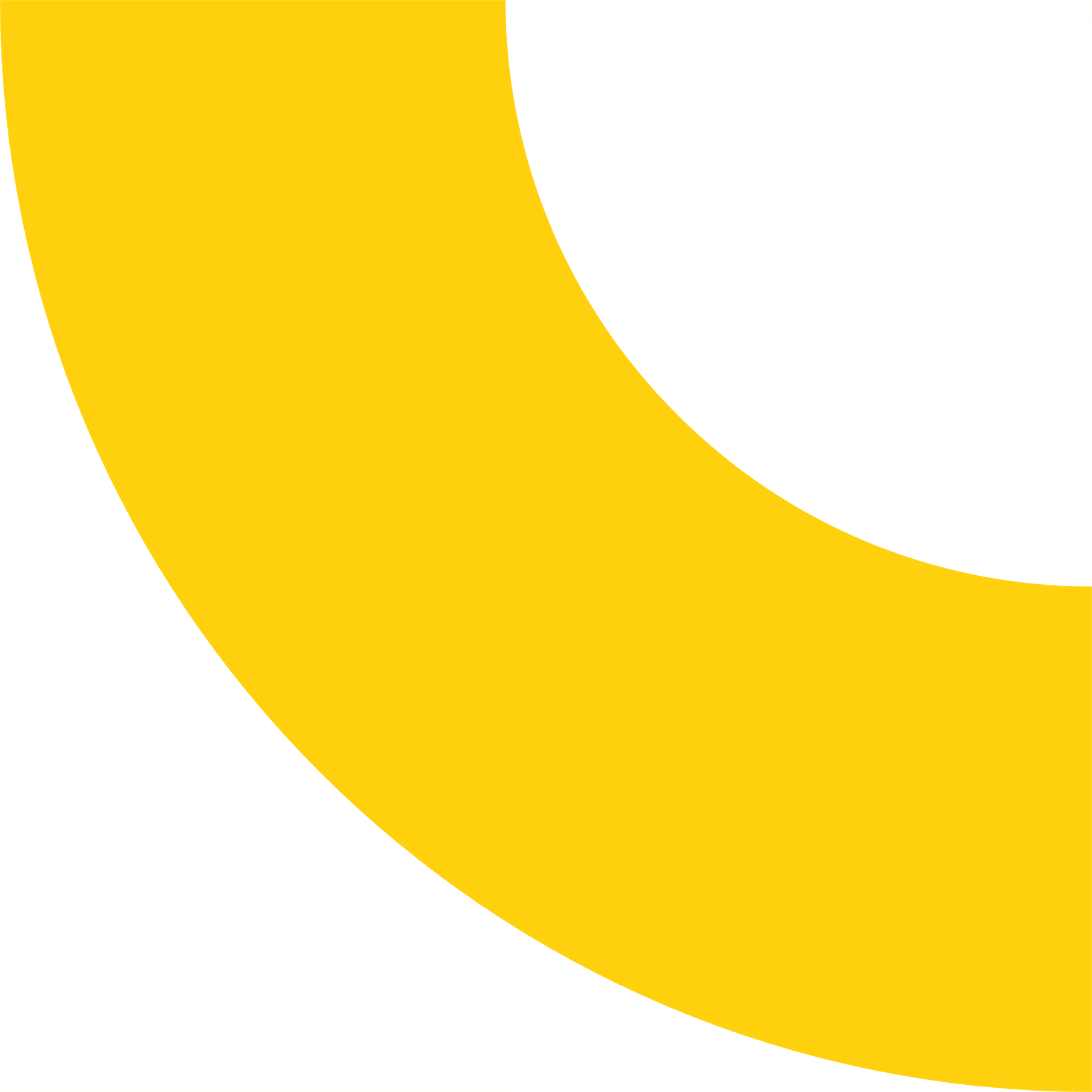 PARTICIPACIÓN Y COMUNIDADES EDUCATIVAS
Artículo 74.- La Constitución reconoce el derecho de las y los integrantes de cada comunidad educativa a participar en las definiciones del proyecto educativo y en las decisiones de cada establecimiento, así como en el diseño, implementación y evaluación de la política educacional local y nacional para el ejercicio del derecho a la educación. La ley especificará las condiciones, órganos y procedimientos que permitan asegurar la participación vinculante de las y los integrantes de la comunidad educativa.
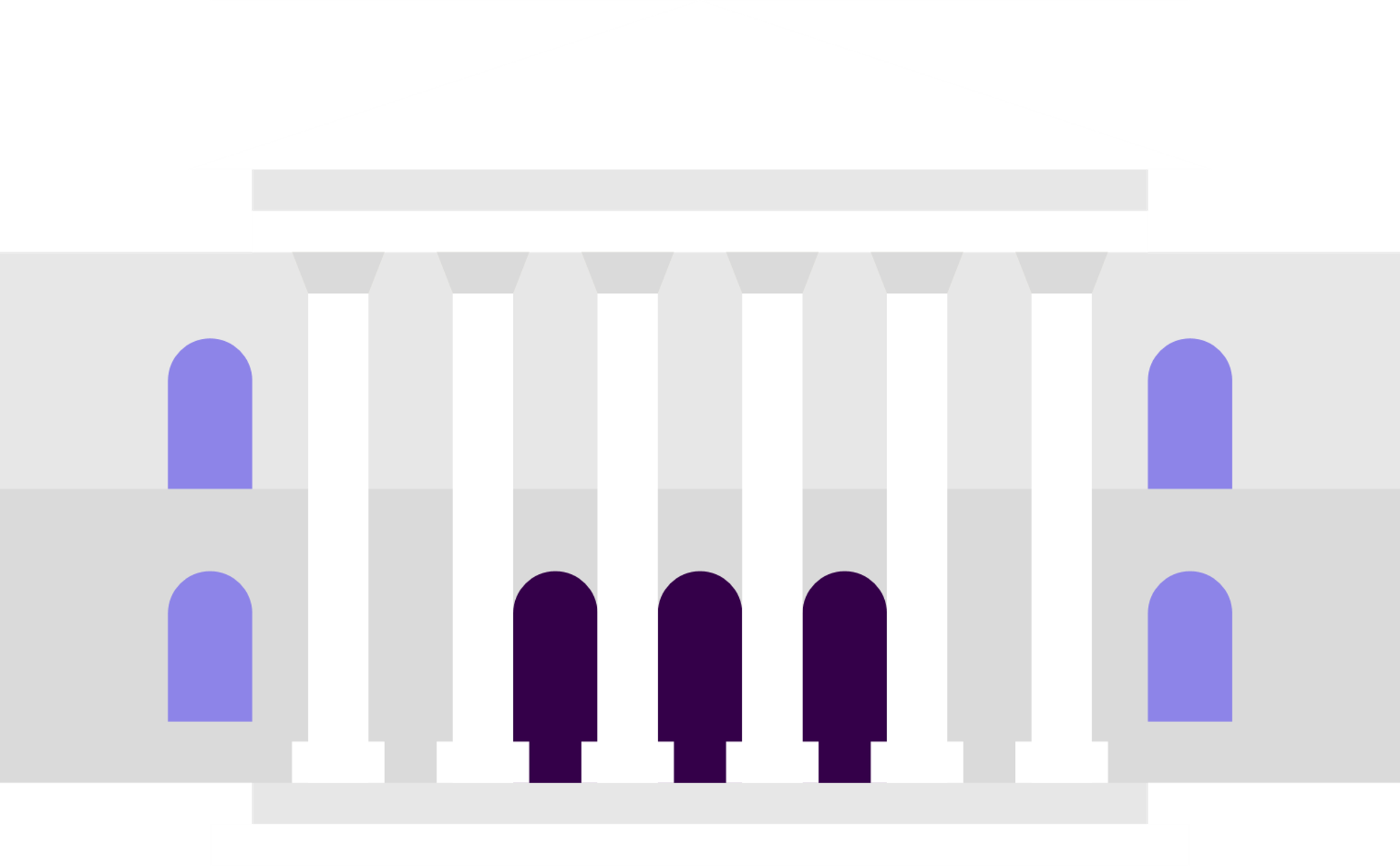 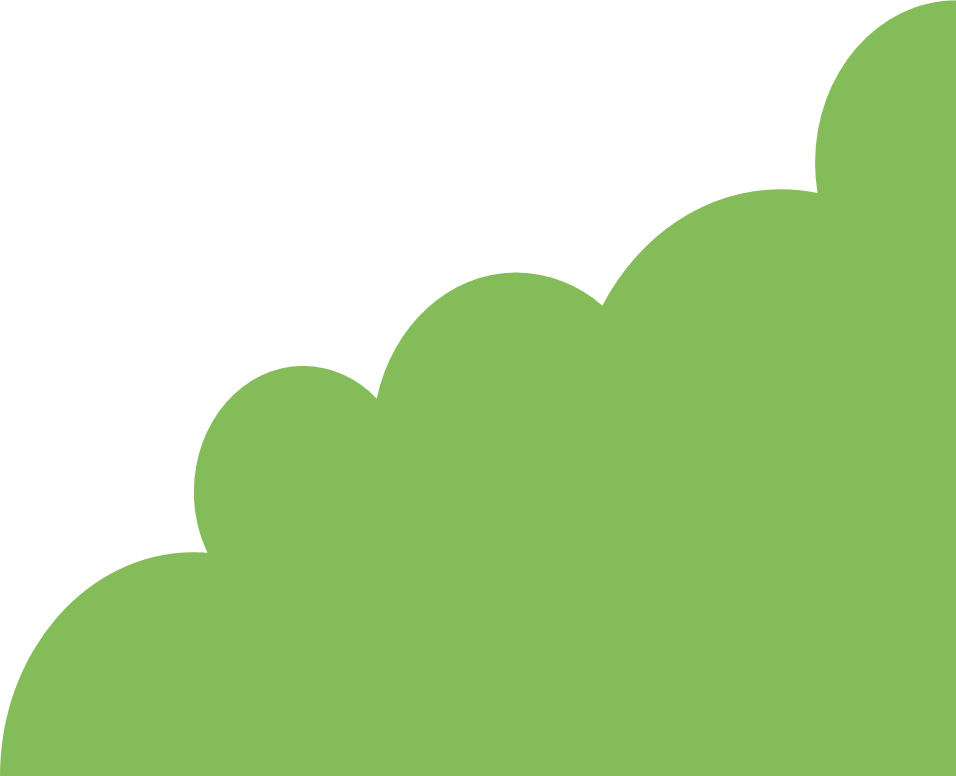 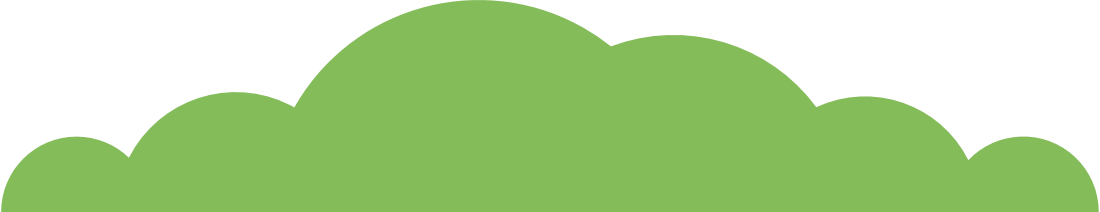 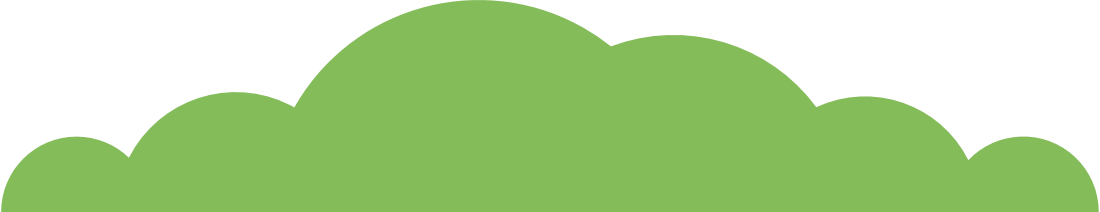 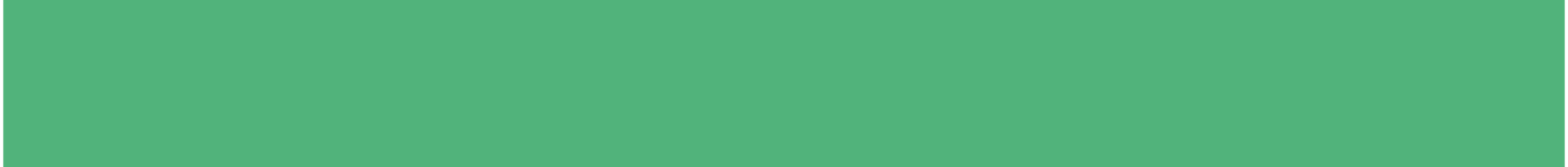 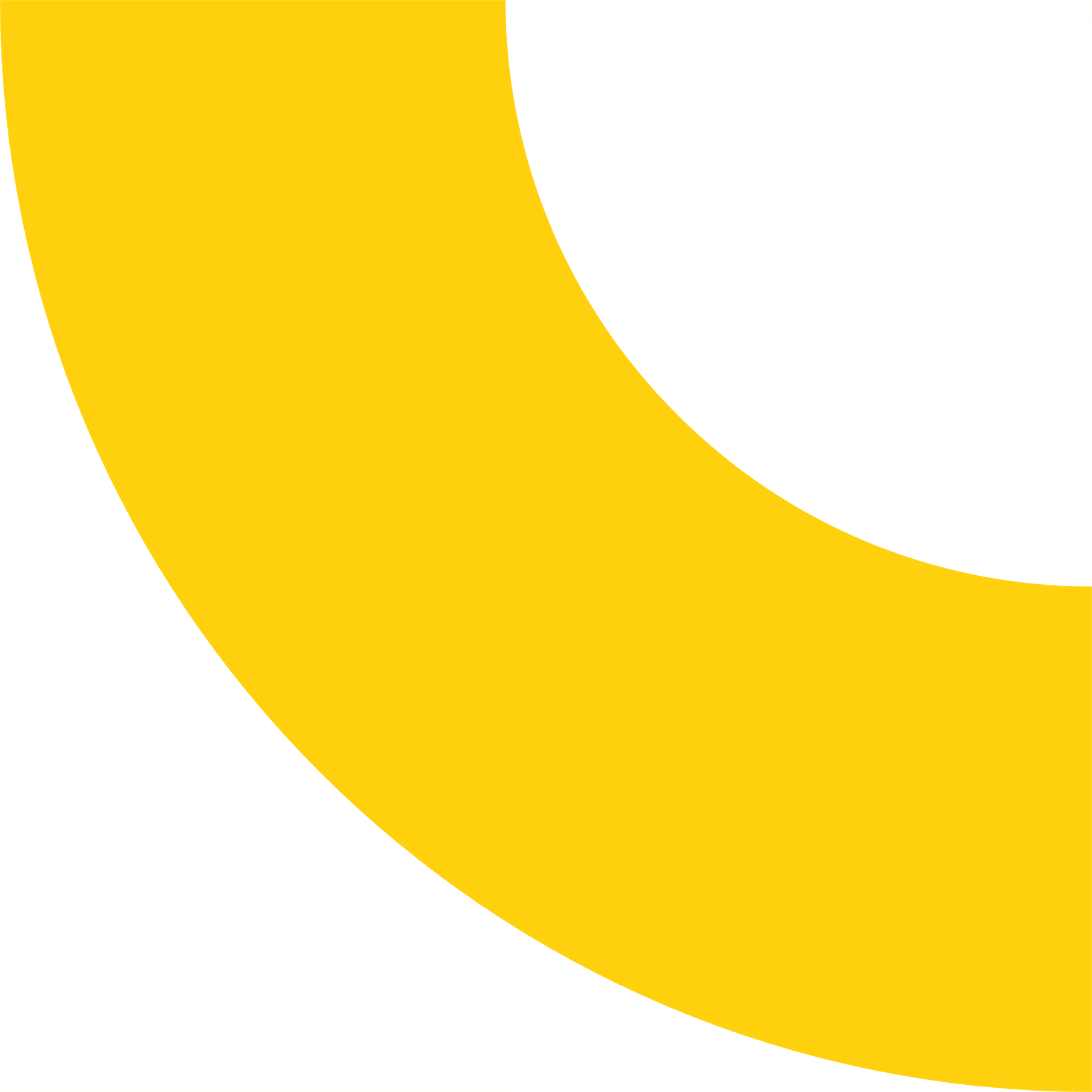 LIBERTAD DE ENSEÑANZA
La Constitución garantiza la libertad de enseñanza y es deber del Estado respetarla.
Ésta comprende la libertad de padres, madres, apoderados y apoderadas a elegir el tipo de educación de las personas a su cargo, respetando el interés superior y la autonomía progresiva de niños, niñas y adolescentes.
Las y los profesores y educadores son titulares de la libertad de cátedra en el ejercicio de sus funciones, en el marco de los fines y principios de la educación.
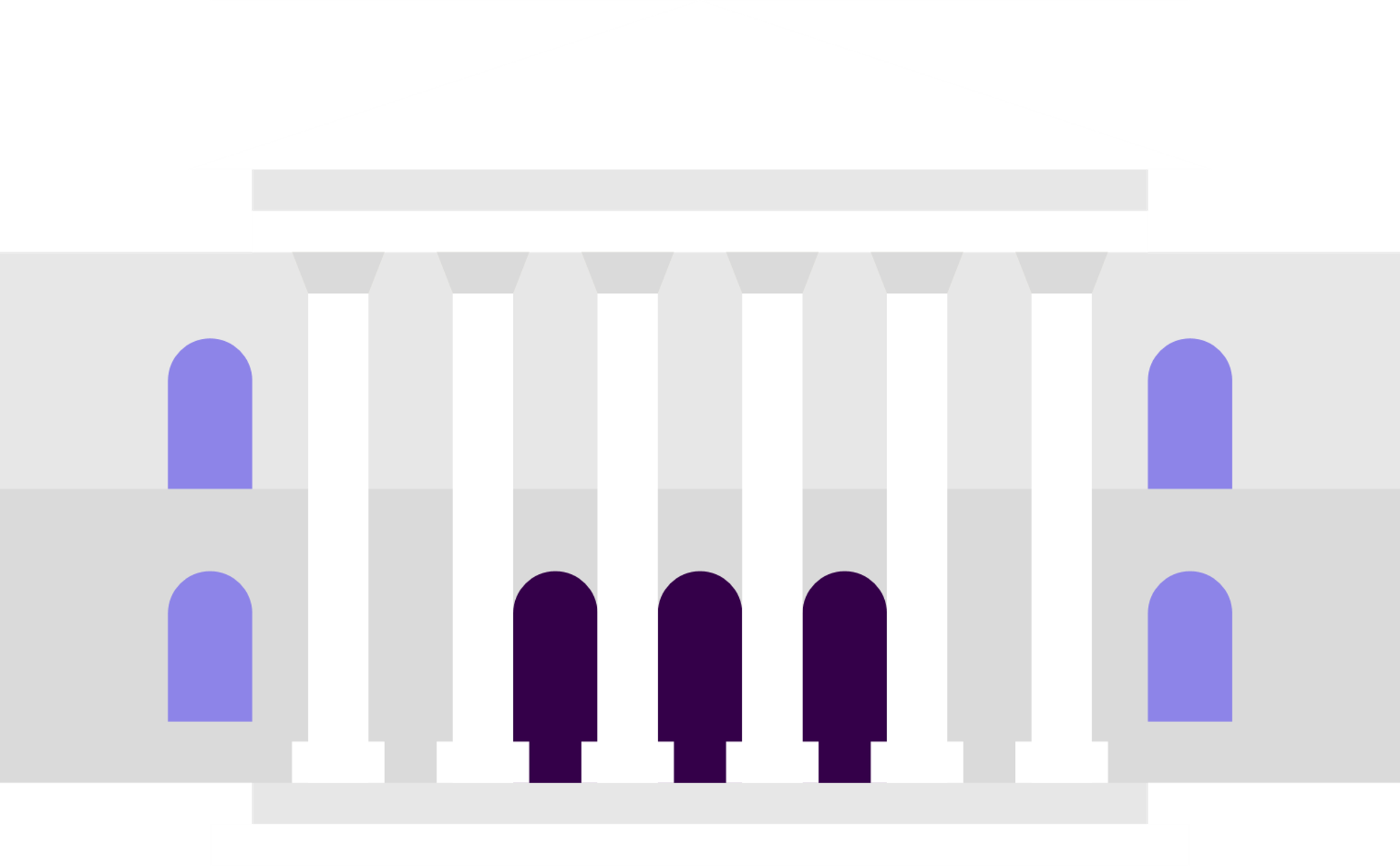 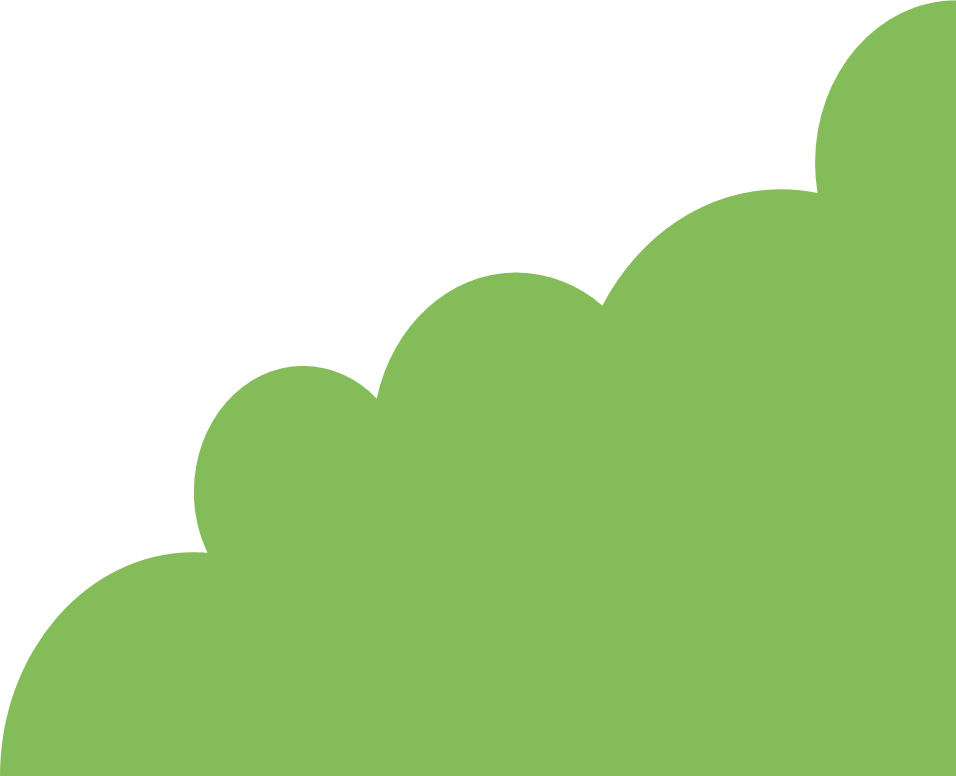 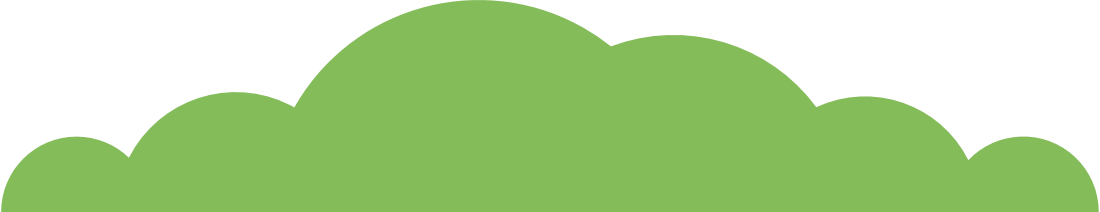 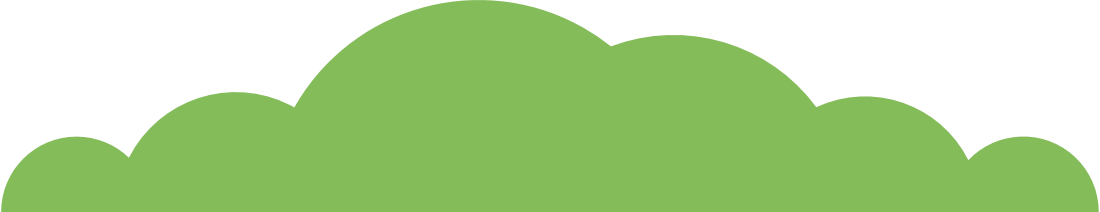 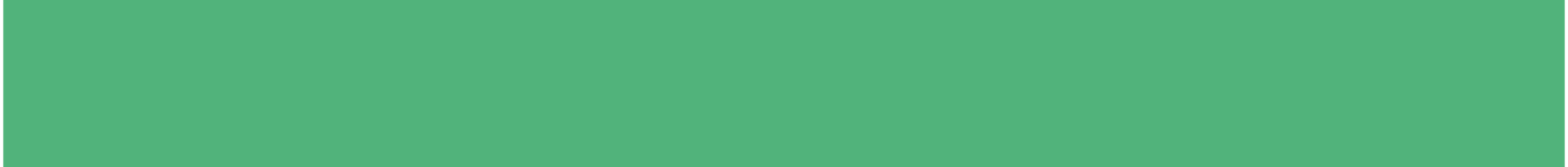 BORRADOR NUEVA CONSTIUCIÓN
CONSTITUCIÓN DEL 80’
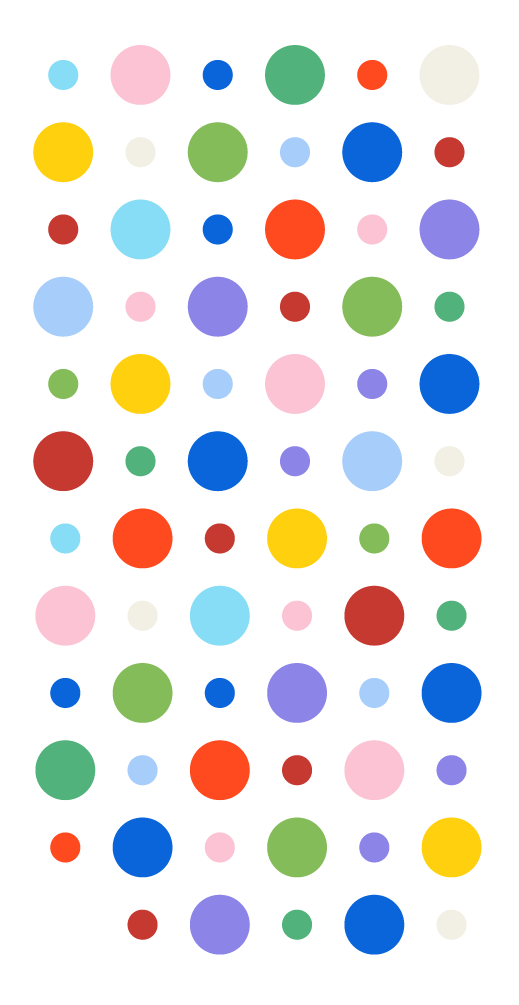 Los padres tienen el derecho preferente y el deber de educar a sus hijos. Corresponderá al Estado otorgar especial protección al ejercicio de este derecho

Corresponderá al Estado fomentar el desarrollo de la educación, estimular la investigación científica y tecnológica, la creación artística y la protección e incremento del patrimonio cultural 

La libertad de enseñanza no tiene otras limitaciones que las impuestas por la moral, las buenas costumbres, el orden público y la seguridad nacional
Todas las personas tienen derecho a la educación. La educación es un deber primordial e ineludible del Estado.
La educación deberá orientarse hacia la calidad, entendida como el cumplimiento de los fines y principios establecidos de la educación.
La Constitución reconoce el derecho de las y los integrantes de cada comunidad educativa a participar en las definiciones del proyecto educativo
Se garantiza la libertad de padres, madres, apoderados y apoderadas a elegir el tipo de educación de las personas a su cargo
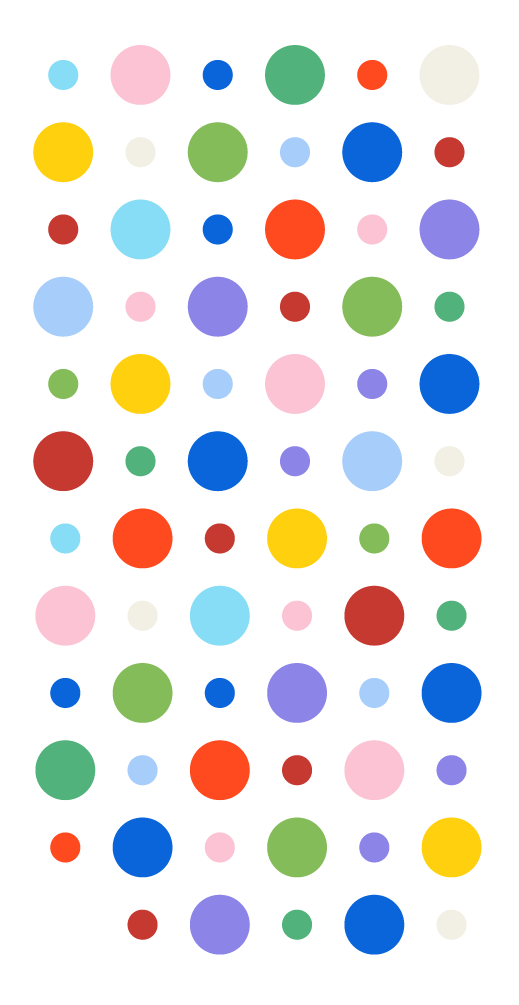 ¿Crees que son un avance? 

 ¿Cuáles son los desafíos   o elementos pendientes?
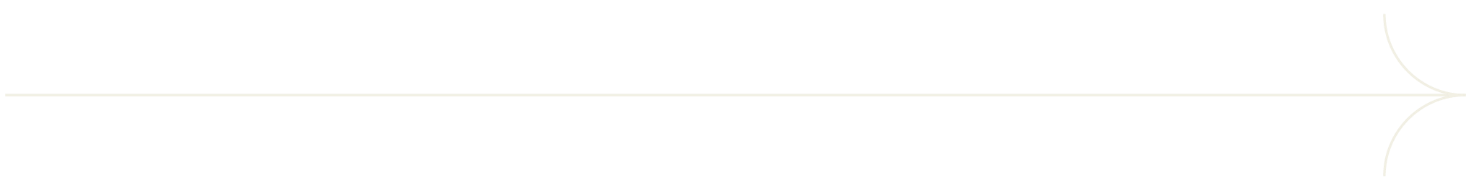 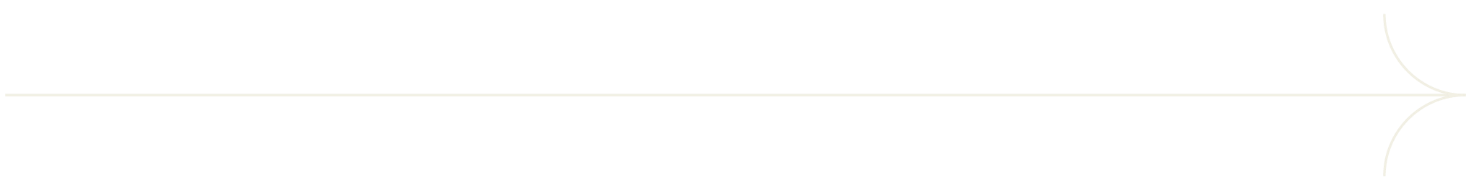 Recuadro de Síntesis
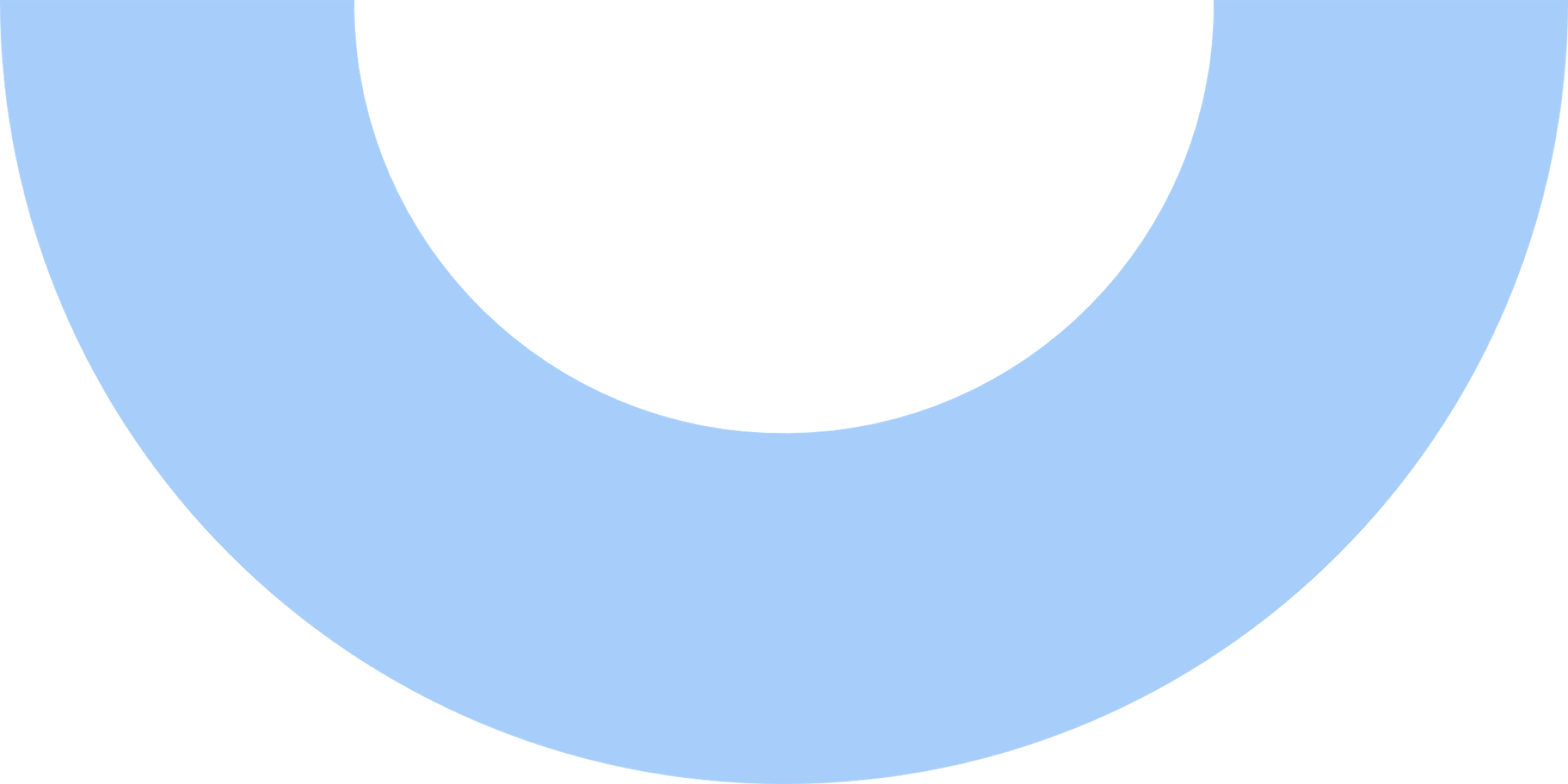